The Pulse of UCF
James Doty
EEL 6788
University of Central Florida
19 April 2010
Introduction
The primary goal of the Pulse of UCF project was to create a mobile application that would help find certain locations on campus:
Busiest
Most exciting
Most popular place to study
It was designed for the iPhone
Requirements
Capture data from an iPhone app:
Latitude
Longitude
Noise level (% maximum)
Time of Day
Device ID
Log data to a server wirelessly
Requirements
Provide a website that would allow a user to find the three locations previously mentioned
Provide the same data through the iPhone application
Provide a map view of the data collected
Design – High Level
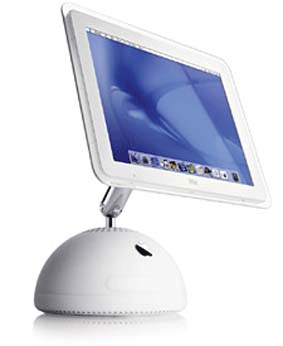 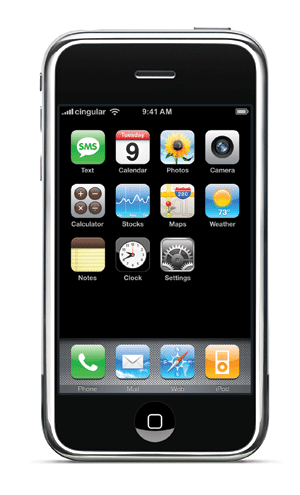 Raw Data
Analyzed
Locations
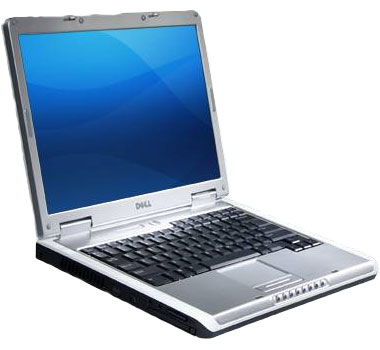 iPhone App
Designed on a custom PC running OSX Leopard (10.5.7)
Xcode 3.1.4
Needed an x86 processor, so couldn’t just use the iMac G4
iPhone OS 3.1.3
iPhone 3GS on AT&T
Written in Objective-C
iPhone App Block Diagram
AppDelegate
SCListener
View Controller
Location Service
CoreLocation API
iPhone App Description
CoreLocation API provides location only on move event
Must register a callback
Location Service class handles this
View Controller (main GUI class) has a timer that “ticks” every 5 seconds
Each tick, the current location is pulled from the Location Service and the noise is pulled from the SCListener class
Sent out with HTTP POST
GUI elements are updated
Web Server
iMac G4
Apache
MySQL
Since OSX is a unix variant, minimal work needed to get server up and running
Programming done in Python
Web Server Block Diagram
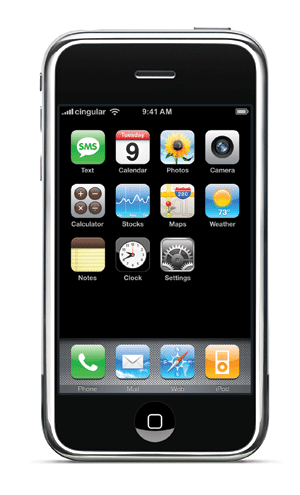 postdata.py
exciting.py
MySQL DB
index.html
busiest.py
getpulse.py
study.py
Database Tables
data
id integer unique primary key
udid char(40)
latitude double
longitude double
noise double
tod time
TOD calculated on the server side with now() function
campus
grid unique primary key
latmax double
latmin double
lonmax double
lonmin double
Divides campus into a grid of plots about 30m x 30m
Functionality
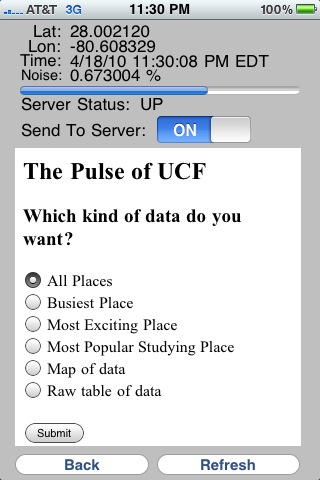 Displays data from sensors
Indicates server status
Allows the user to temporarily stop sending data to the server
Displays a web view of the data analysis site
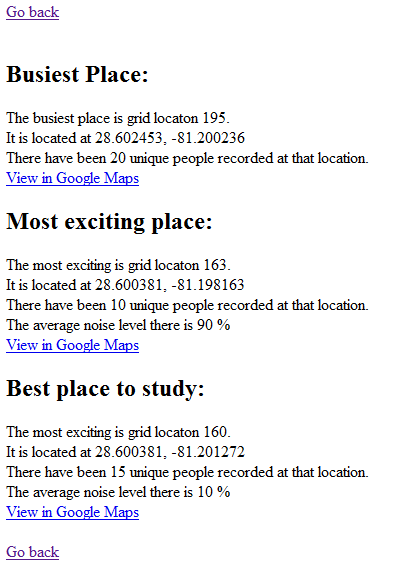 Web View
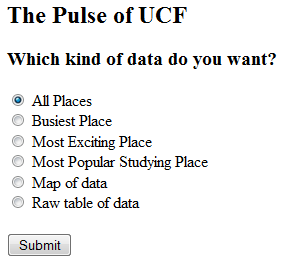 Data Map
Data Map
Generated as a KML (Google Earth XML) file
Can be viewed in Google Earth or Google Maps
Google Earth view updates every 5 seconds to show a live view of data being gathered
Each point is clickable to show the measured noise level
Challenges – Objective C
Difficult language to learn, especially coming from a C++/C# background
I’ve never used Smalltalk before
The syntax was odd
iPhone development requires an Intel Mac, so my old PPC iMac wouldn’t cut it
Had to get OSX to install on a non-Apple PC
AMD processor made things more difficult
Apple kernel built only for Intel
Challenges - Databases
Gathering data and storing it was simple
Interpreting it was a challenge
My SQL experience didn’t extend far beyond simple queries and table joins
As a result, most actual data processing was done in the Python CGI scripts
Had to determine a simple way to group points by location fast enough to process in real-time
Technical Limitations
30m by 30m grids are fixed
Small grid would increase processing time, potentially miss big spread out groups
Larger grid would have the opposite problem
iPhone GPS is not 100% accurate
iPhone microphone levels vary widely based on how the phone is carried
App must be running to gather data
Shortens battery life
No privacy or security implemented
Each device UDID is recorded – identity can be determined based on locations visited
Future Work
Make grid worldwide, not just UCF
Display color-coded grid map rather than just individual points
Anonymize device UDID
Improve UI
Allow time filtering on searches
Find most crowded place right now
Find most crowded place on a typical Saturday night
Find lonliest/least crowded places
Challenging because low crowds mean minimal data
Commercialization
Since it depends entirely on voluntary user data collection, the app would most likely have to be free
Any business plan would either be based on selling advertisements in-program or selling the collected data to other data-mining companies
Without at least a minimal number of users, the app is useless
Would need some sort of advertising blitz to get people interested
Maybe pay students a minimal amount of money to gather initial data
Demo